YAHYA KEMAL MEHMET SÖNMEZ MTAL
 OKULUMDA  SAĞLIKLI BESLENİYORUM

               ŞUBAT AYI ETKİNLİĞİ
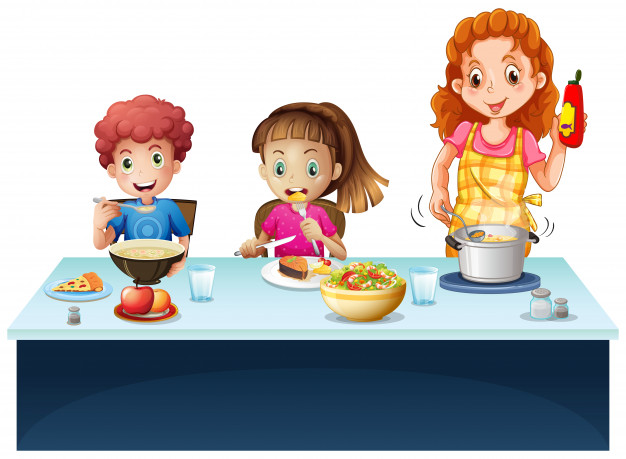 MEVSİMİNE GÖRE BESLENMENİN ÖNEMİ
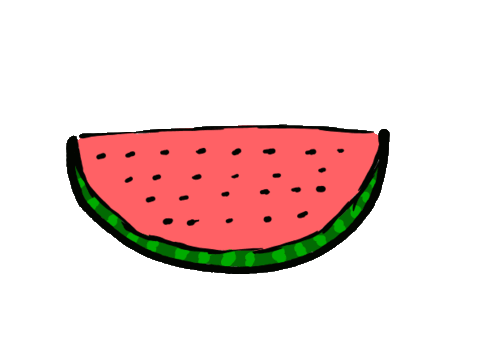 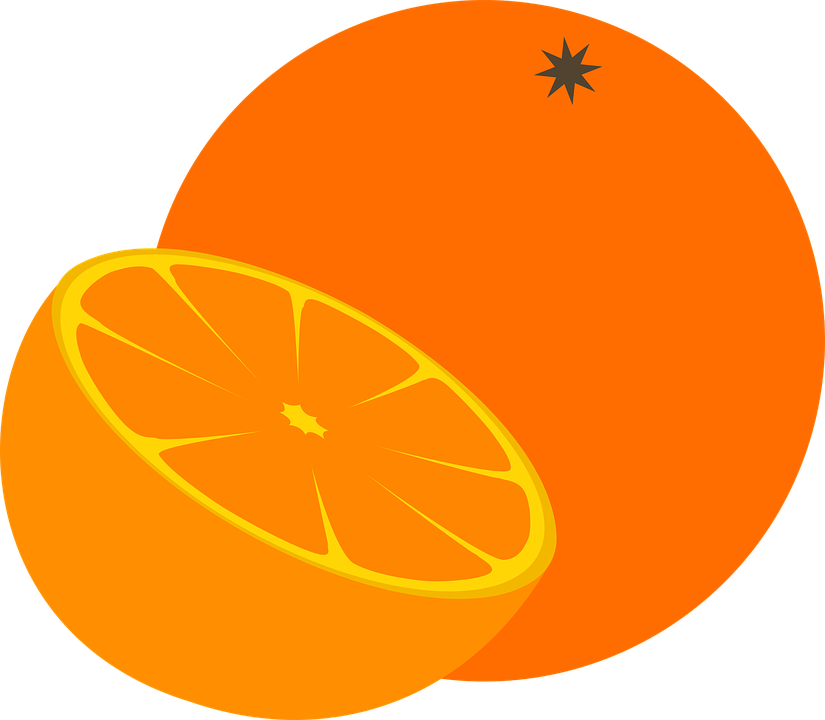 KARPUZU YAZIN, PORTAKALI KIŞIN YİYORUZ
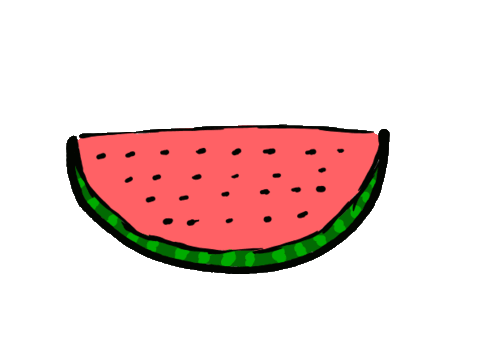 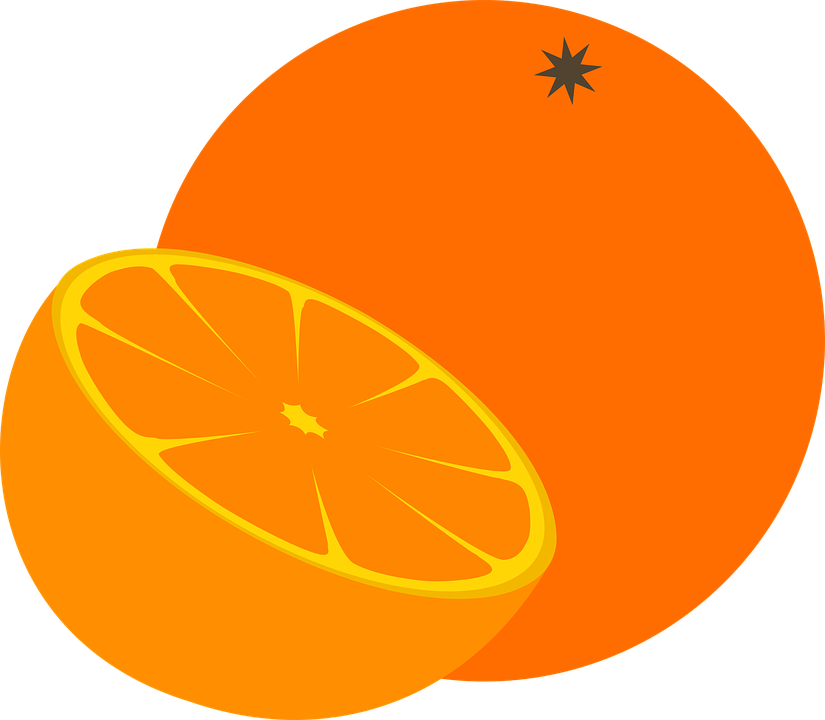 Bir yılda dört mevsim yaşanır. Her mevsimde yetişen sebze ve meyveler farklı farklıdır.
Her yiyeceği ait olduğu mevsimde tüketmek sağlığımız açısından çok faydalıdır
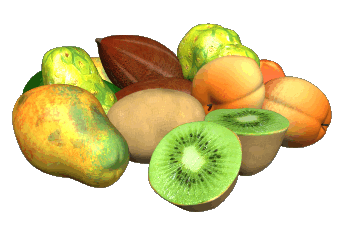 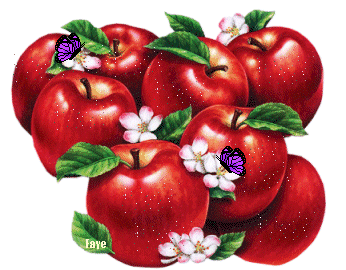 Mevsiminde tüketilen meyve ve sebzeler vitamin açısından daha zengin, daha lezzetli ve daha sağlıklıdır.
.
Örneğin domates doğal ortamında yaz mevsiminde yetişir. Gelişen teknoloji ile birlikte insanlar seralarda diğer mevsimlerde de domates yetiştiriyorlar..
.
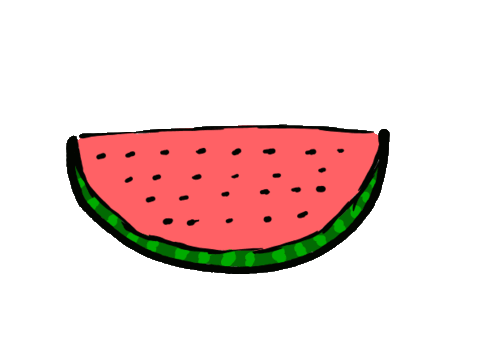 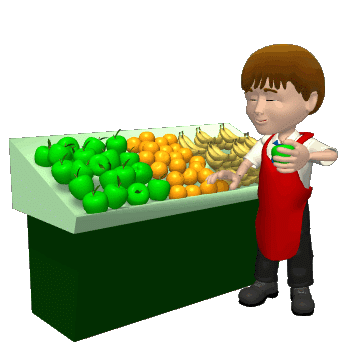 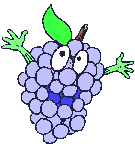 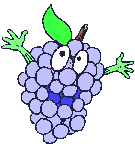 Yalnız yaz mevsiminde, tarlada yetişen domates daha sağlıklı ve lezzetlidir.
.
Sağlıklı olmak için doğal ve mevsimine göre beslenmeliyiz.
.
.
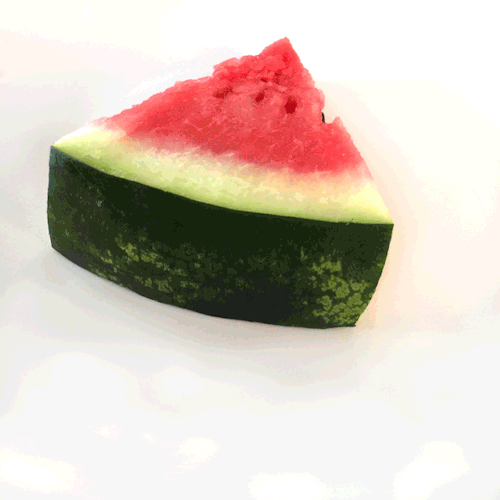 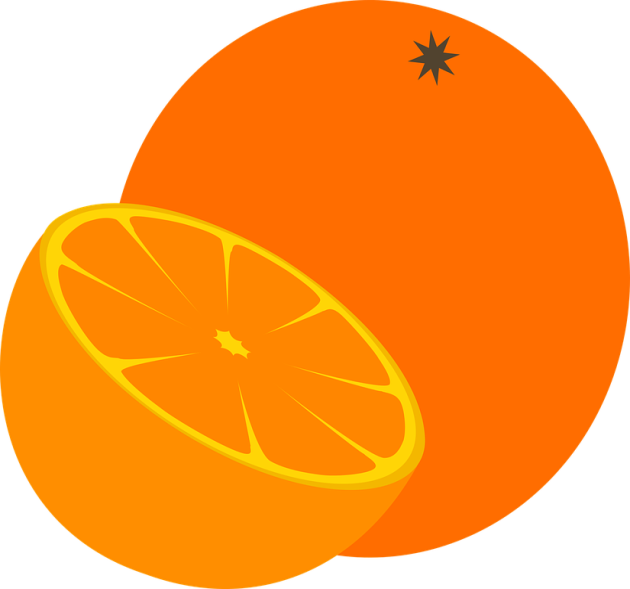 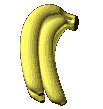 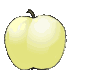 Yazın Yetişen Sebzeler
Fasulye, biber, patates, bakla, bezelye, kabak, salatalık , domates.
Yazın Yetişen Meyveler
Kavun, karpuz, kayısı, şeftali, kiraz, dut, erik.
.
.
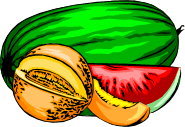 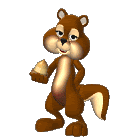 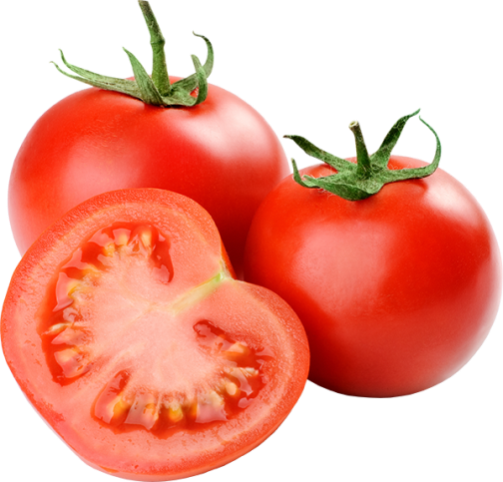 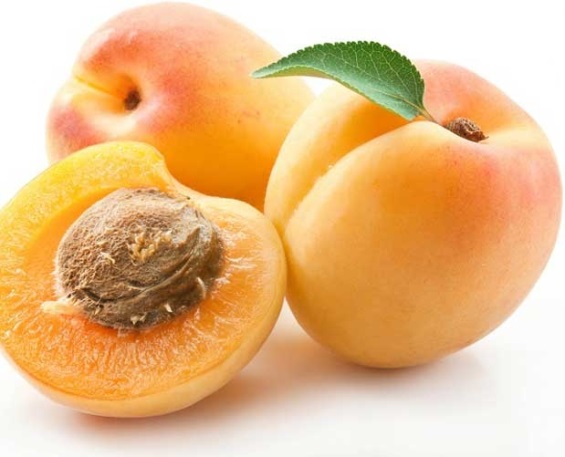 Kışın Yetişen Sebzeler
Pırasa, karnabahar, ıspanak, kereviz, havuç, pazı, brokoli.
Kışın Yetişen Meyveler
Armut, nar, portakal, elma, ayva, muz, kivi.

.
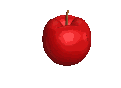 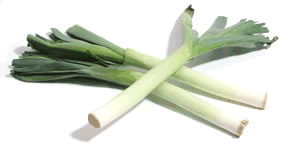 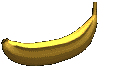 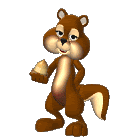 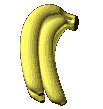 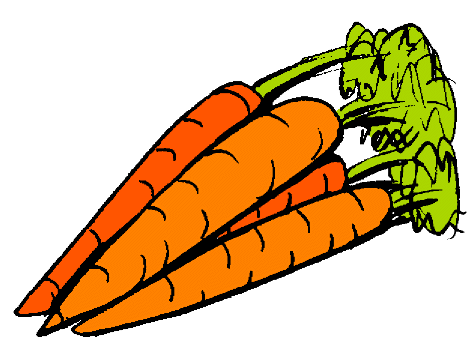 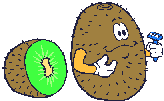 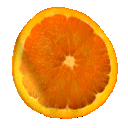 Büyüme çağında olan çocukların sağlıklı ve yeterli beslenmesi çok önemlidir
Mevsiminde yetişen sebze ve meyvelerden bolca tüketerek vücudumuzun ihtiyacı olan besinleri almalıyız. Tadı hoşumuza gitmese de sağlığımız ve gelişimimiz için tüm besinlerden mevsiminde yemeliyiz.               


.
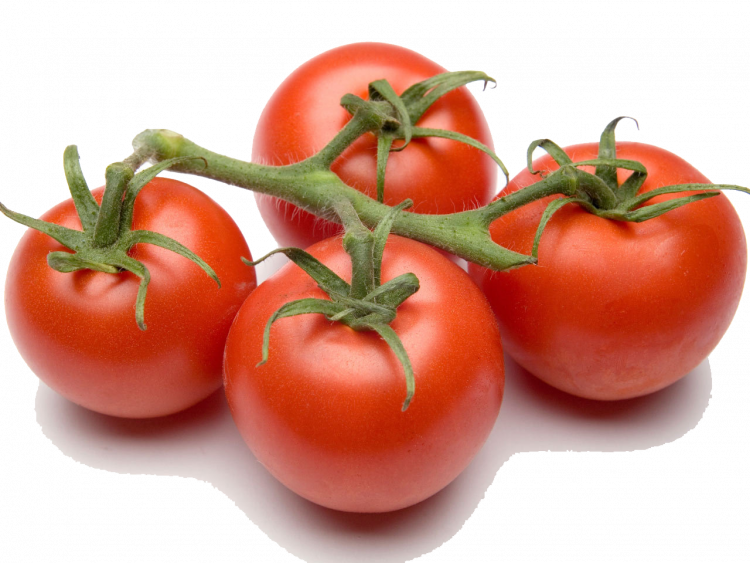 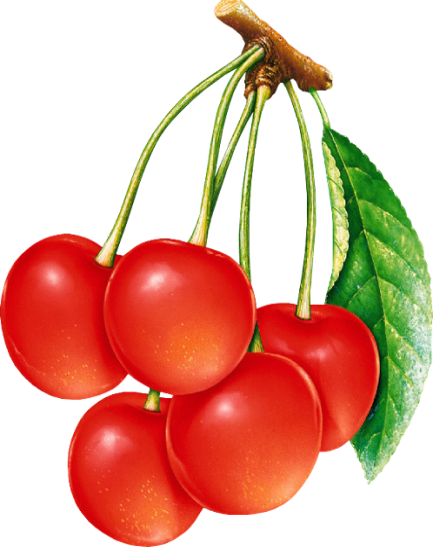 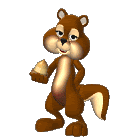 DENGELİ BESLENİYORUZ
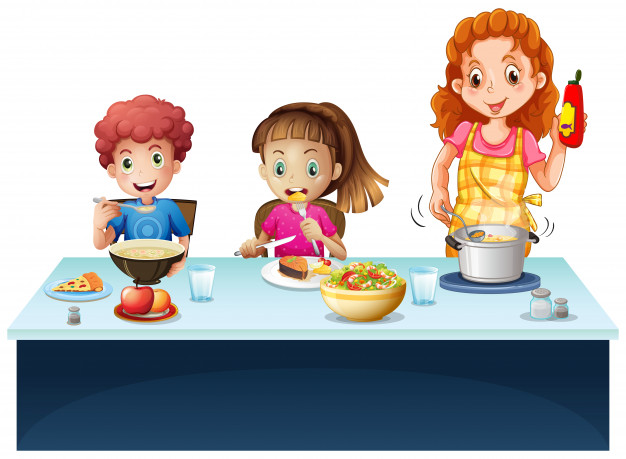 Vücudumuzun ihtiyacı olan yiyeceklere besin, bu besinlerin alınıp kullanılmasına beslenme denir
Dengeli beslenme, vücudumuzun ihtiyacı olan her besinden yeterli miktarda ve uygun zamanda tüketmektir.
.
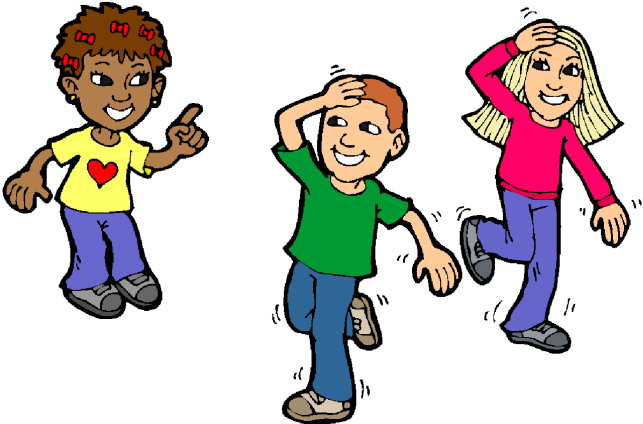 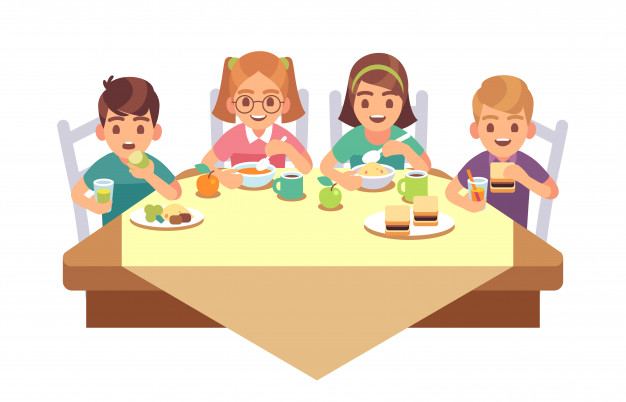 Gelişim çağındaki çocukların sağlıklı bir şekilde büyümeleri için yeterli ve dengeli beslenmeleri gerekir. Dengeli ve düzenli beslenirsek hem sağlığımızı koruruz hem de büyümek ve gelişmek için ihtiyacımız olan enerjiyi sağlamış oluruz.
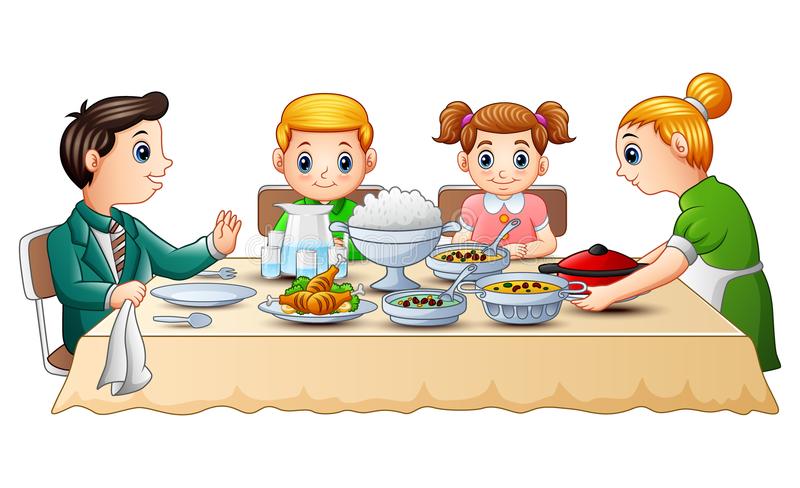 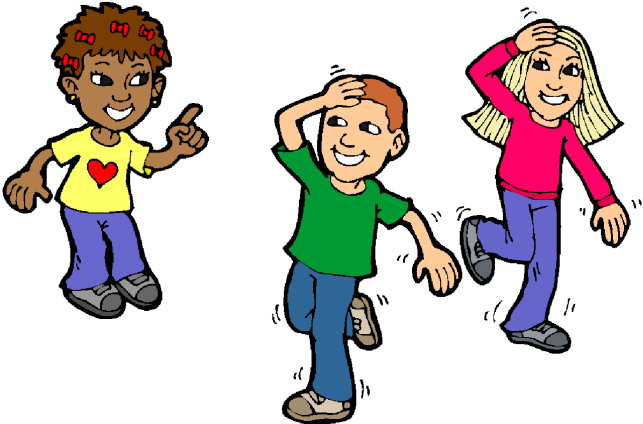 Dengeli için protein kaynağı ete, kalsiyum beslenmek  deposu süte, vitamin ambarı sebze ve meyvelere, fosfor zengini balığa ihtiyacımız vardır.
Abur cubur yiyeceklerle karnımızı doldurmak bizi beslemez. Bu şekilde vücudumuz gerekli olan besinleri sağlayamaz.

.
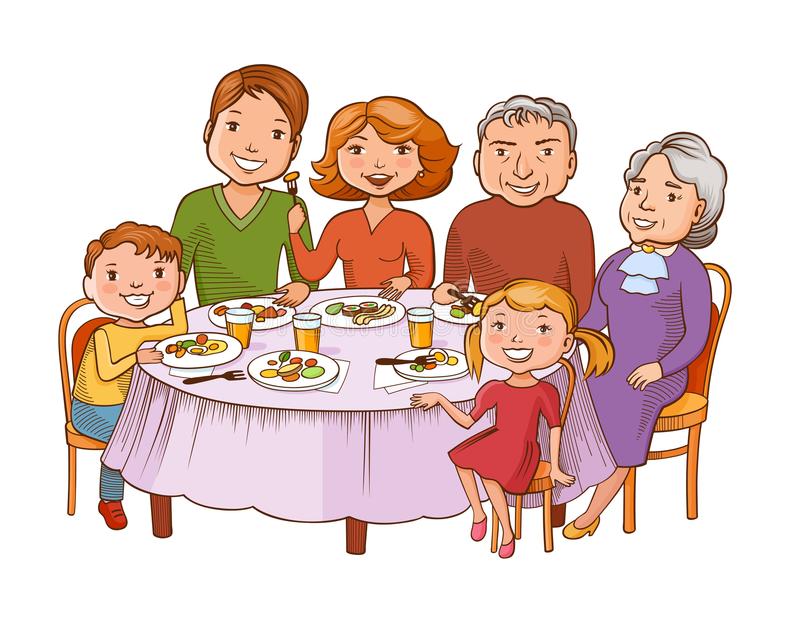 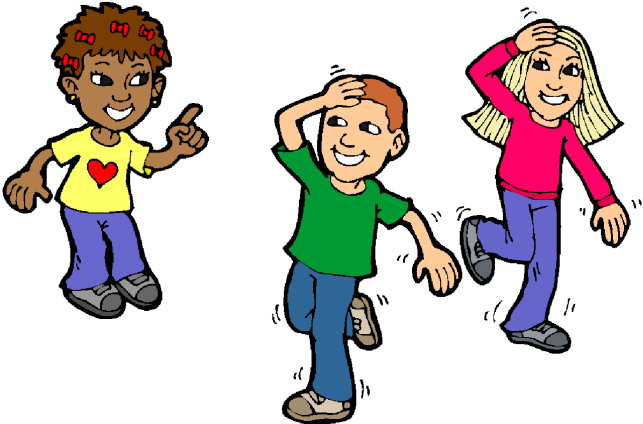 Doğal besinler bile olsa sürekli ayni yiyecekleri tüketmek doğru değildir. Bu tıpkı büyümeye çalışan bir ağacın sadece su içmesi gibidir. Oysa ağaç büyümek için su, toprak ve Güneş’e ihtiyaç duyar.
Dengeli ve düzenli beslenmeyip çok abur cubur tüketen çocuklar ileride obezite gibi hastalıklara yakalanabiliyor.

.
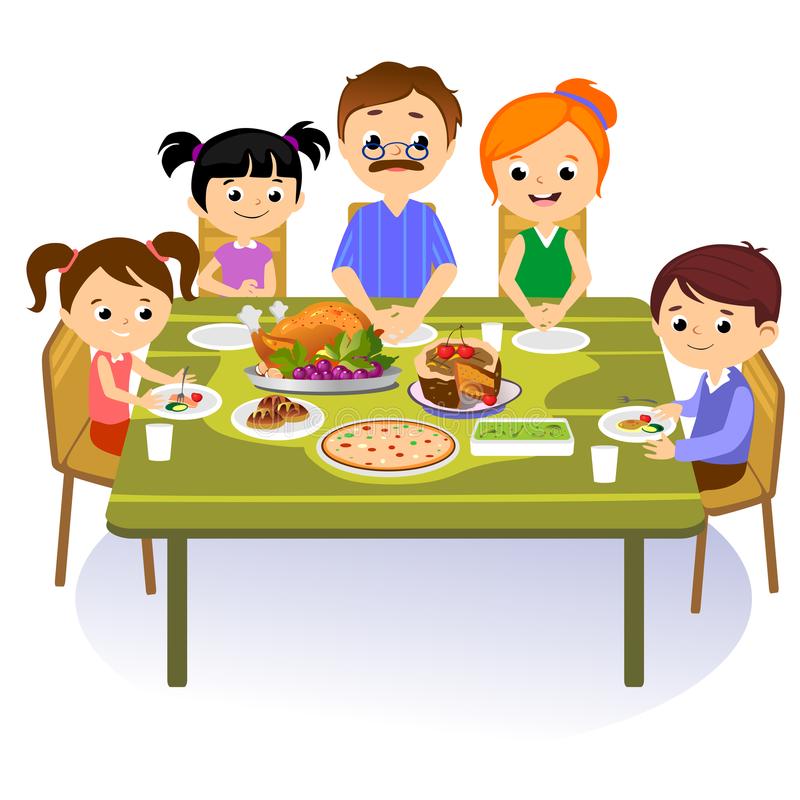 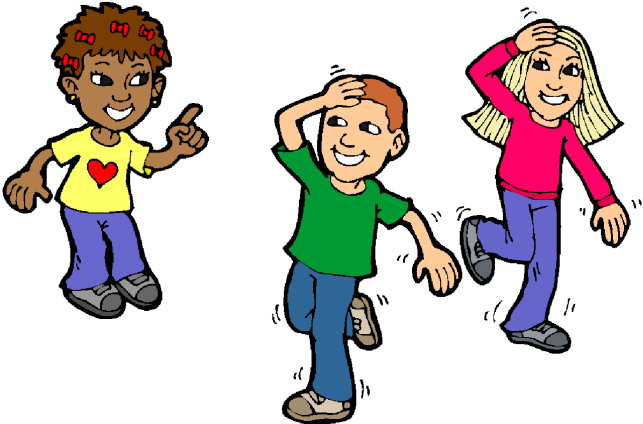